Scripture Reading: 2 Thessalonians 3:14-15
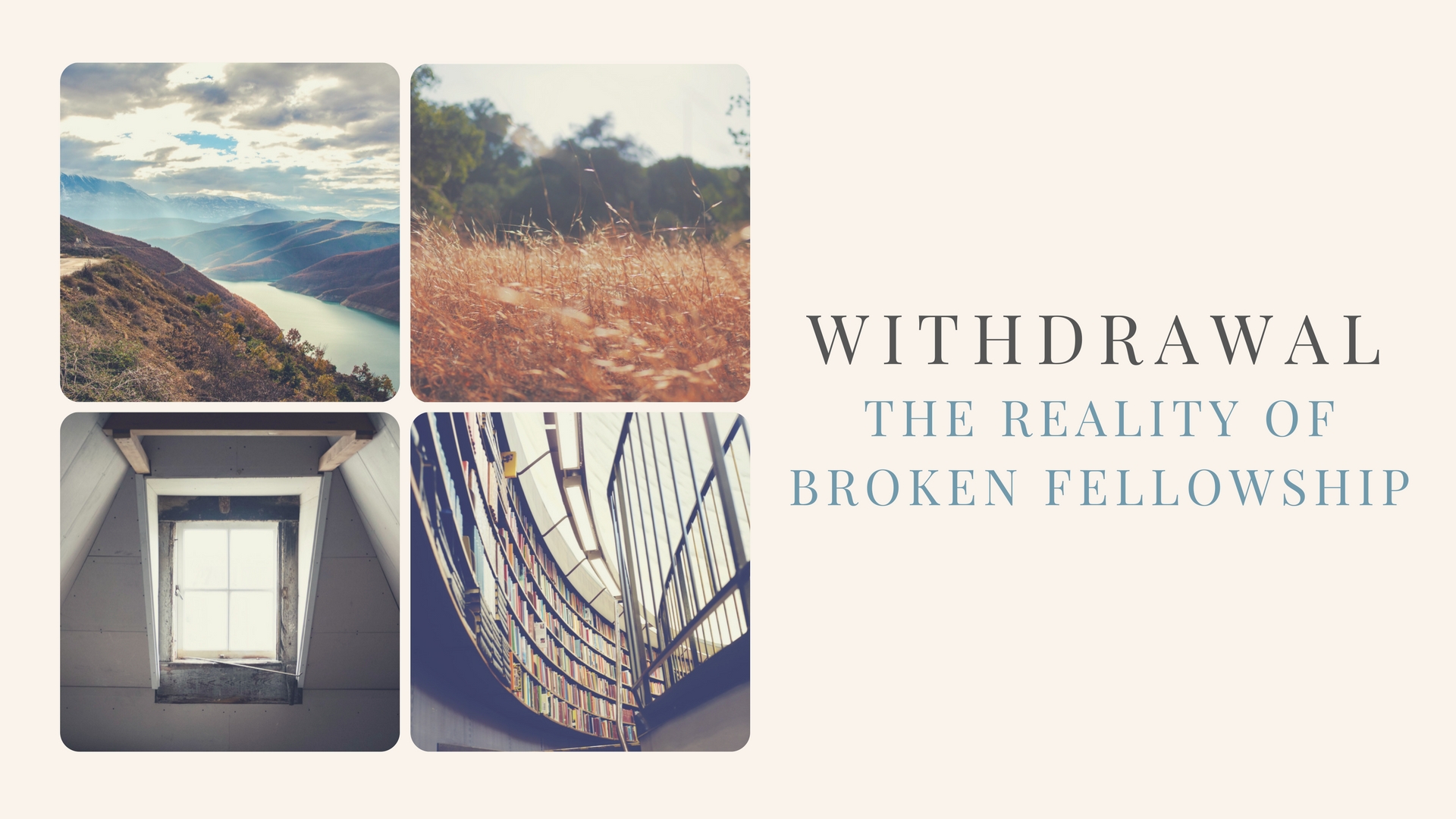 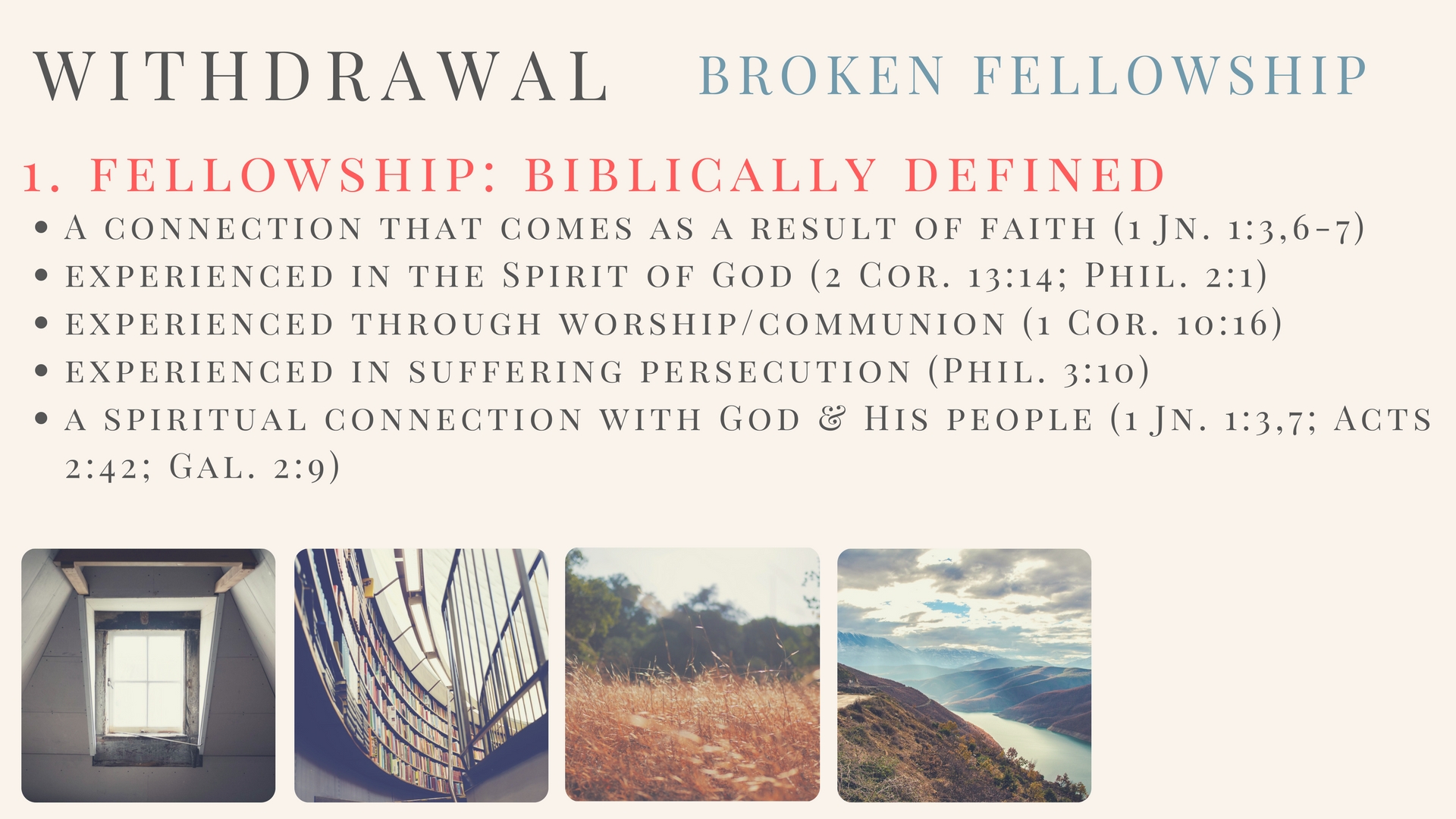 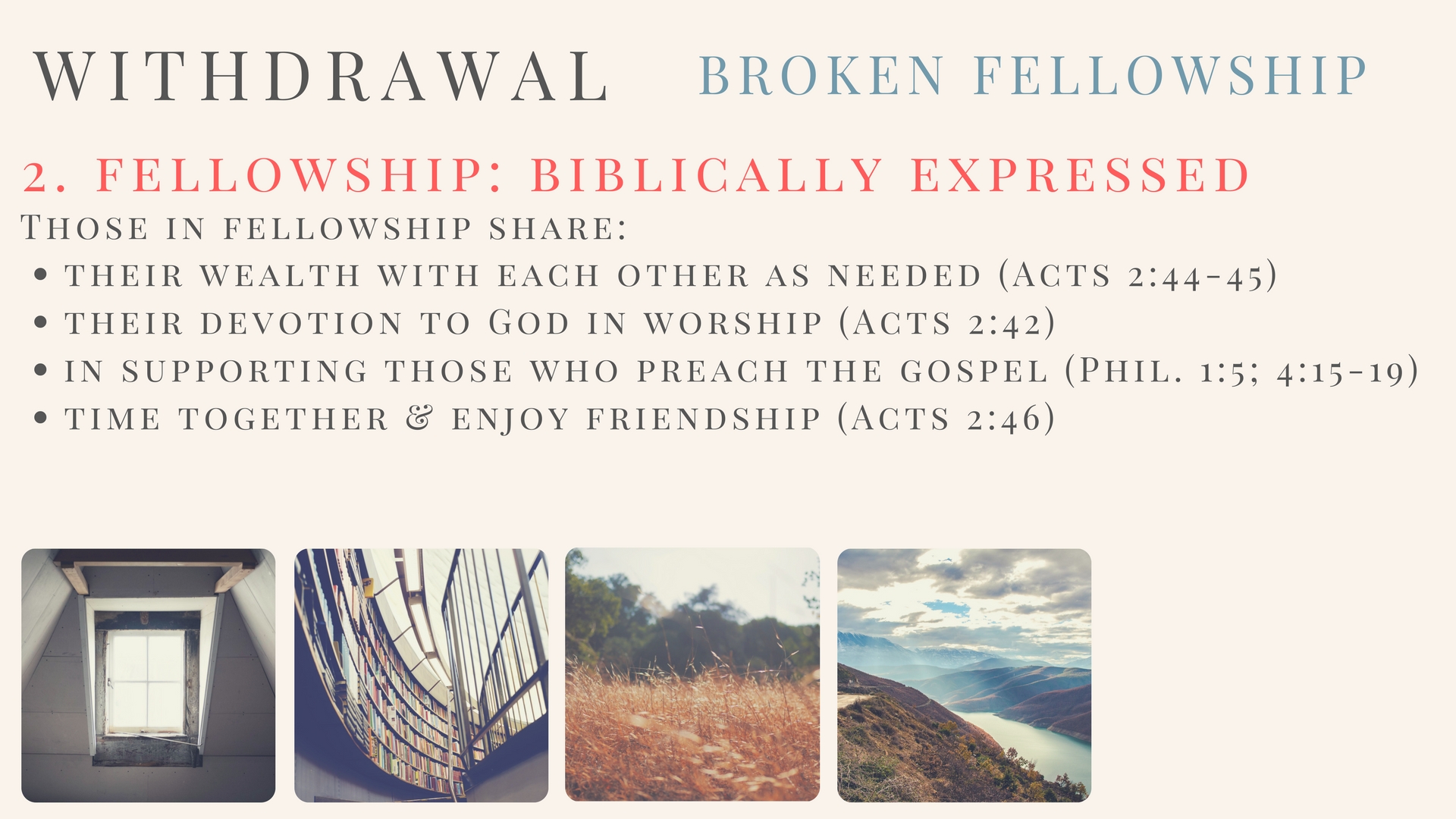 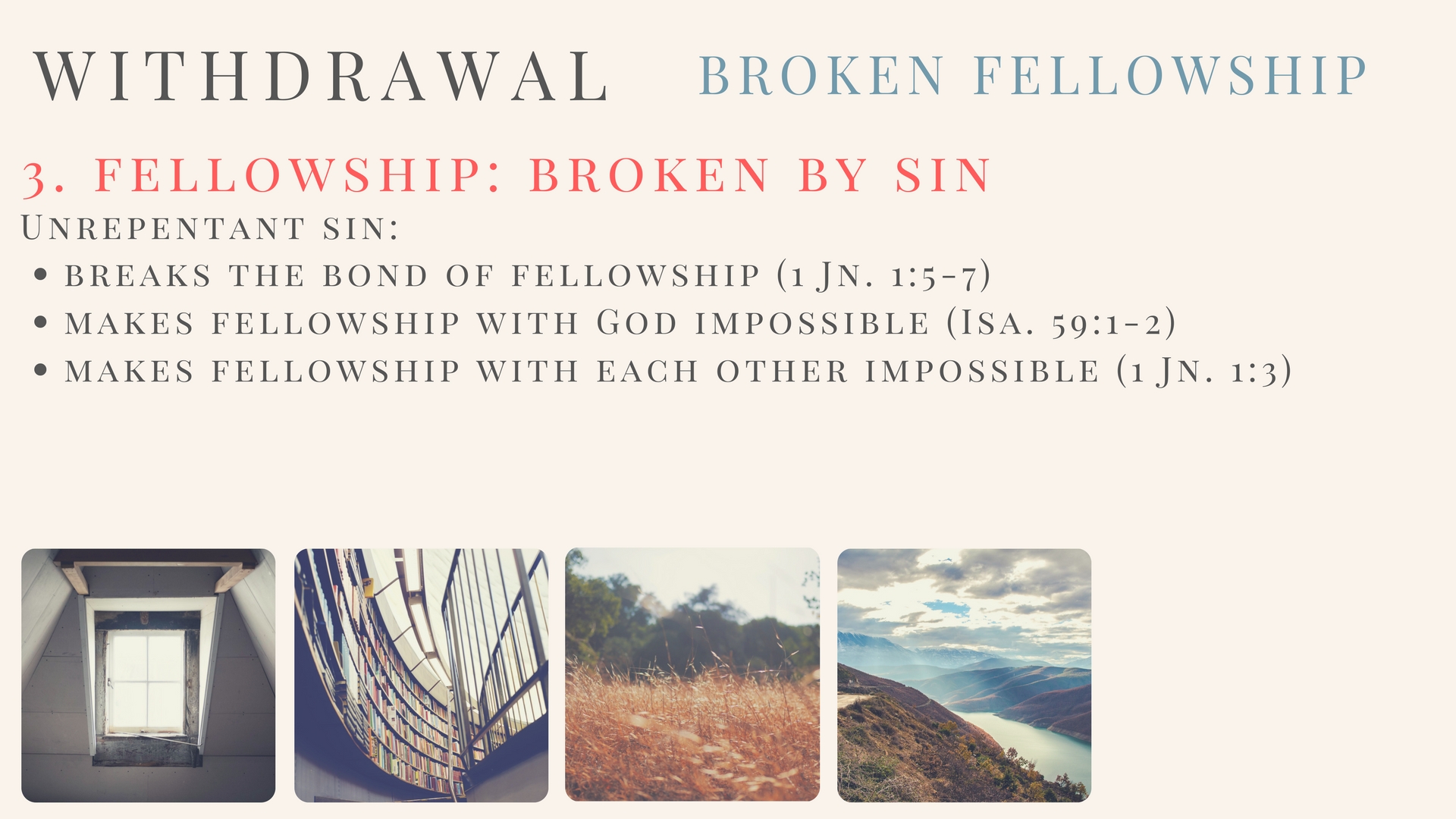 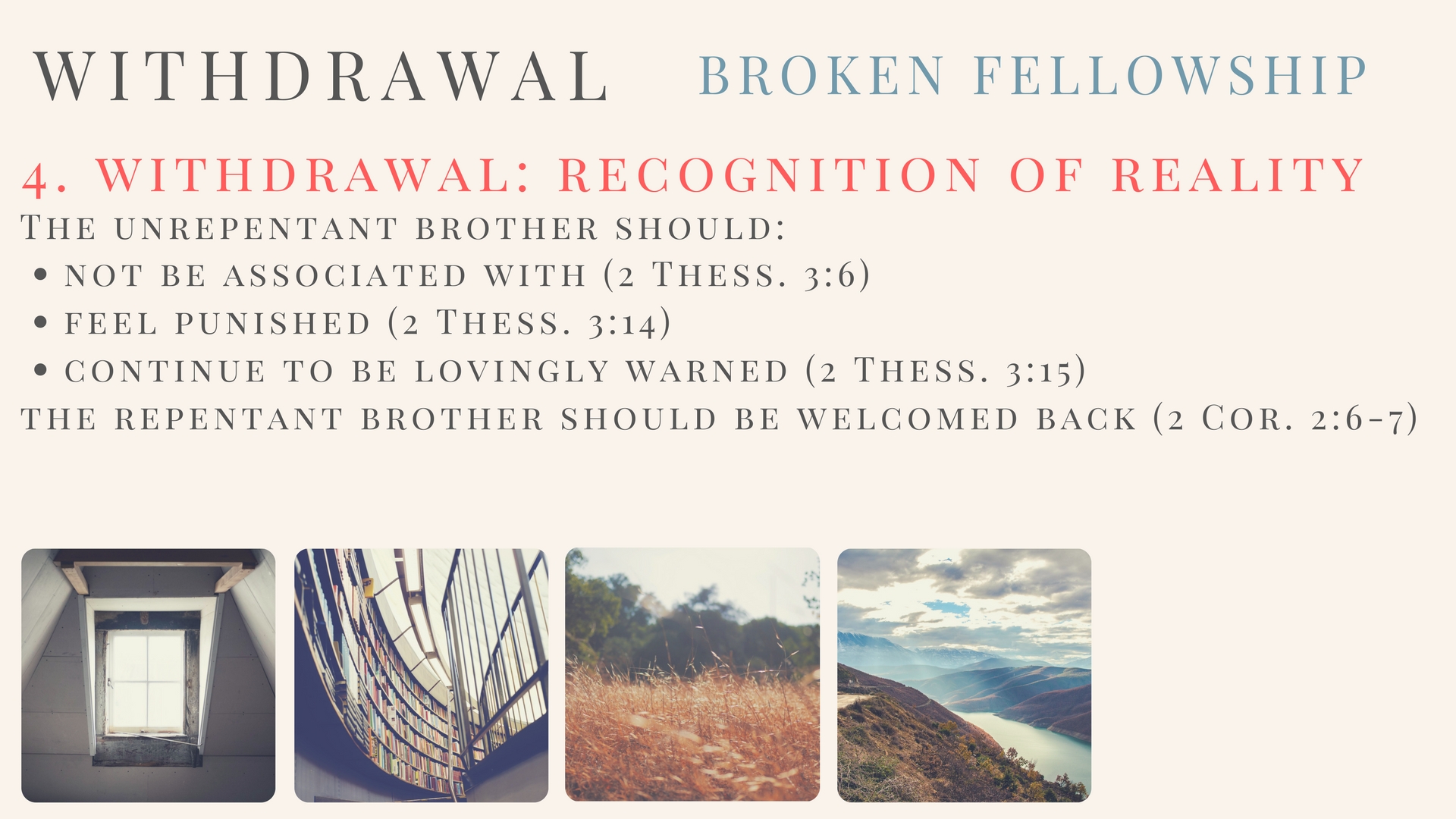 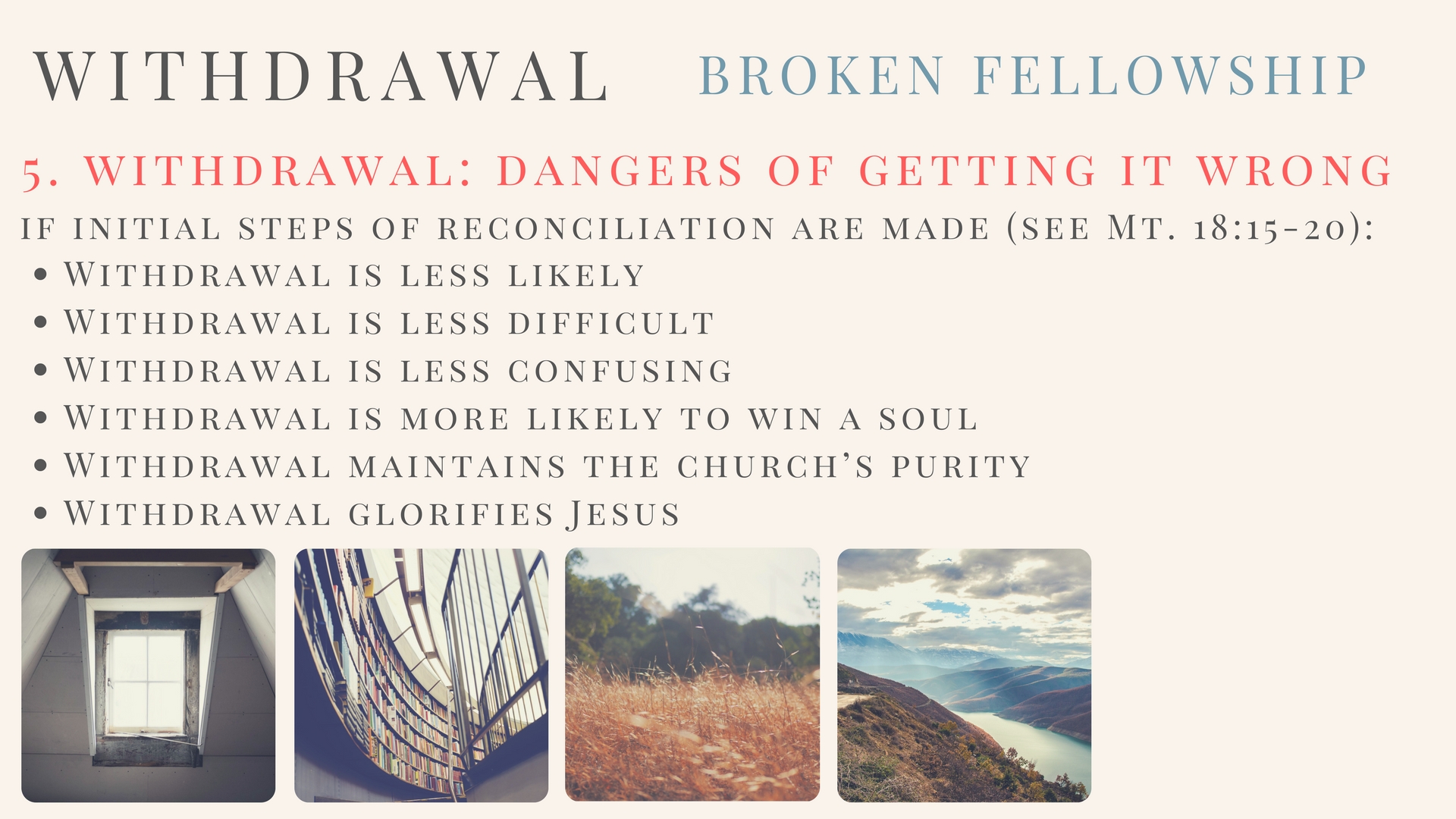